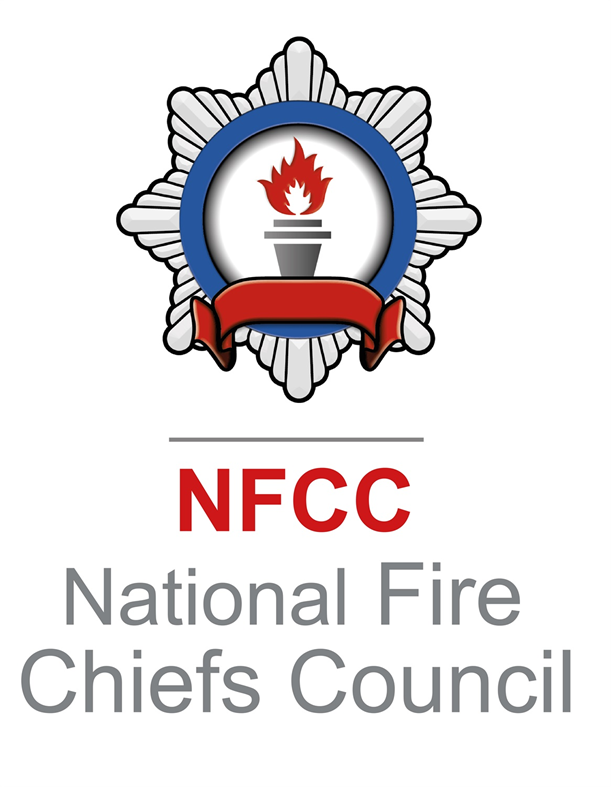 Understanding Output and Outcome Based Requirements
Presented by 
Sally Conquest (NFCC) 
& Phil Kinnell (PASS)
Introduction
What is a Specification?
A Specification:

should be a ‘Statement of Needs’ defining the requirement, which is concise, comprehensive and unambiguous

is known as an operational requirement, statement of requirement, statement of service requirement or output-based specification 

is a key part of the procurement planning process and should involve the Procurement Unit

defines what the Client wishes to buy and consequently what the supplier is expected to provide
[Speaker Notes: A specification should be sufficiently tight so that the product or service fits the Authority’s needs, but not so explicit that it prevents or discourages the supplier from using their own expertise to propose innovative solutions and offer Value for Money]
The Authority, as the ultimate beneficiary of the procurement:

is responsible for the Specification

may involve potential suppliers if appropriate but must take care to ensure that no particular supplier is favoured

must identify the correct type of Specification (this is essential, and there are three main types; functional, performance and technical)

must secure user agreement to the Specification before accepting responsibility for its use
Why Buyers Need A Clear Specification
As Stakeholders Requested It
As The Buyer Specified It
As Engineering Designed It
As Production Manufactured It
After In-House Modifications
What The End User Really Wanted !!!!
Drafting a Specification
Specifications must…
Be set out in the relevant Procurement Documents

	Clearly describe what is required

	Lay down the characteristics required

	Take account of relevant policies

	Consider opportunities for sustainable procurement

	Be drawn up to take into account accessibility criteria for persons with disabilities or design for all users except in justified cases and may specify a conformity assessment
[Speaker Notes: Must take into account interfaces, take account of topology]
Provide equal access to bidders and not be written in a way that distorts market competition

	Not refer to the following
brands or trade names
any particular process that is specific to a supplier in the market place
trademarks, patents, types, or a specific origin or production.
	(except where justified by the subject-matter of the contract or on an exceptional basis where a sufficiently precise and intelligible description of the subject-matter of the contract is not possible.  In which case the reference must be accompanied by the words “or equivalent”)
Technical Specifications
A technical specification shall lay down the characteristics required of a works, service or supply. 

	Technical specifications shall afford equal access of economic operators to the procurement procedure and shall not have the effect of creating unjustified obstacles.

	Unless justified by the subject-matter of the contract, technical specifications shall not refer to a specific make or source, or a particular process which characterises the products or services provided by a specific economic operator, or to trademarks, patents, types or a specific origin or production with the effect of favouring or eliminating certain undertakings or certain products. 

	Such reference shall be permitted on an exceptional basis, where a sufficiently precise and intelligible description of the subject-matter of the contract is not possible and shall be accompanied by the words "or equivalent".
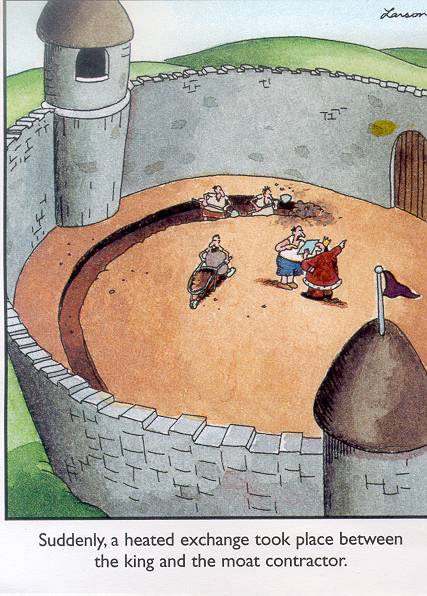 “DIG A MOAT 5M FROM THE WALL”
© Gary Larson, 
The Far Side
[Speaker Notes: While a specification may be obvious and clear to you as the person writing it, with the greater knowledge of the context and your organisational needs, you should never assume that others will know what you know!]
Functional Requirements
These define the task or desired result usually by focusing on what is to be achieved, not by describing the way it is to be achieved. 

	This challenges suppliers to use their skills and develop smart, creative solutions. 

	There are some cases, however, where it may be appropriate to specify particular types of equipment, provide drawings or in the case of clothing or textiles, sealed patterns, but this should as far as possible be avoided.
[Speaker Notes: Specifying requirements in terms of outputs or functions gives potential suppliers the opportunity to propose innovative solutions (or simply be more creative in their proposals), and also means the responsibility for ensuring the solution meets the requirement rests with the supplier rather than the customer.]
Performance Requirements
Specify the performance required of the solution by setting out details of inputs and outputs. 

	Example performance measures are:

throughput - the volume of inputs that can be handled within a specified time;

accuracy - the number of outputs that are error free (usually expressed as a percentage);

availability - the time the solution is able to be used as a percentage of the time is supposed to be able to be used.
The Specification should also…
Focus on outputs required without being prescriptive as to the method the supplier should use to provide them

Be sufficiently tight so that the product or service fits the user's needs, but not so explicit that it discourages the supplier from proposing innovative solutions

Consider whether to include special conditions relating to the performance of the contract. 

Include service levels and a process for measuring ongoing performance (e.g. system must be available at least 99.9% of the time)

Avoid over-specification of performance (e.g. system requires more mapping systems than are required to effectively use the system)

Take account of all licensing requirements that a supplier must have in order to operate and which are relevant to the performance of the contract

Provide for user instructions and training where required
Outline required quality levels

Ensure that any requirements for limits, tolerances, deliverables timescales etc. are practical and realistic

Specify whether the transfer of intellectual property rights will be required

Support a structured method of tender evaluation

Be the basis of the formal contract between the Organisation and the supplier

Define demonstrations, testing and test methods including any certification that may be required
Input / Output / OutcomeSpecifications
Input / Output / Outcome
Input – Technical or Conformance Specifications – detail how providers should deliver the outcome

	Output – Functional and Performance Specifications – detail the measureable services or activities that providers must deliver to achieve the outcome

	Outcome – detail what the authority is aiming to achieve, but avoids saying how the outcomes are to be achieved, thereby encouraging innovation
Input Specification
Tightly defined Specification

Often result of poor market knowledge

Frequently delivers the same contract

Can give advantage to the incumbent

Restricts innovation

Open to challenge
[Speaker Notes: Innovation - School computing example
Outcomes based specification which would form part of the Ts&Cs would permit continuous improvement in a better way than if it was an input]
Output/Outcome Specification
Less defined

Allows innovation

Embraces new technologies and methodologies

Opens up the market

Encourages new suppliers

Reduces risk of challenge
Example 1 – Maps and Map Updates
Input Specification
The  Contractor Solution must contain national coverage for the following OS raster map scales: 1:250,000, 1:50,000, 1:25,000, 1:10,000
Coverage of the Authority jurisdiction, plus 50km of the surrounding borders for the following OS vector maps: OS MasterMap® Address Layer 2; OS MasterMap® Topography Layer; OS MasterMap® Integrated Transport Network™ (ITN) Layer; OS MasterMap® Imagery Layer
Etc…
Example 1 – Maps and Map Updates
Output Specification
The Contractor’s Solution must be able to import and utilise all of the mapping and gazetteer products currently provided under the Public Sector Mapping Agreement (PSMA) and also via Ordnance Survey Open Data.
This must include a range of suitable scales for OS Raster Maps
A range of OS vector maps scaled to include up to 50km outside the authority’s jurisdiction

Outcome Specification
The Contractor’s Solution must include appropriate mapping data and functionality so that the Control Room Operators (CROs) are able to efficiently and effectively mobilise the response units to the relevant incident location.
Example 2 – Emergency Call Handling
Functional Specification
The Contractor’s Solution must be able to receive Calling Line Identification (CLI) information from Public Telephone Operators (PTO) and automatically record this on the incident.
On answering an emergency call via the ICCS, the Contractor’s Solution must automatically present a new incident form ready for completion by the Control Room Operator (CRO).
The Authority must be able to configure the incoming telephone numbers to which this automatic behaviour applies.
Etc…
Example 2 – Emergency Call Handling
Functional Specification
The Contractor’s Solution must be able to receive Calling Line Identification (CLI) information from Public Telephone Operators (PTO) and automatically record this on the incident.
On answering an emergency call via the ICCS, the Contractor’s Solution must automatically present a new incident form ready for completion by the Control Room Operator (CRO).
The Authority must be able to configure the incoming telephone numbers to which this automatic behaviour applies.
Etc…

Outcome Specification
The Contractor’s Solution must provide a detailed structured approach to obtaining information from each Caller, giving them advice or passing information to them; and the system must create a robust record of this information.
[Speaker Notes: What would a good output look like for this example?]
Variants
Buyers can authorise or require variants to the requirements as long as it has been specified in the Contract Notice

	The Procurement Documents must set out the minimum requirements and how the variant will be evaluated

	Variants cannot be considered unless this has been done, they are linked to the subject matter and they meet the minimum requirements

Requirement: The solution must be able to display a visual pop-up message for single and multiple locations.
Issue: Visual Pop-up forces the solution into a specific functionality. 
Suggested Variant: The same effect could be achieved with scrolling banner messages, notifications or another style of visual marker.
Requirements
In specifying the required outputs, buyers must always cover the following:

Completeness – including ancillary services required as well as the main task

Clarity – the candidate’s role should be clearly defined

Measurability – outputs should be measurable in quantitative terms; the specification should describe how they will be measured and reported. (Measurement should be as objective as possible.)

Objectives – the candidate should know the purpose of the service and how it relates to the Authority’s policy and objectives

Interfaces – respective responsibilities between the candidate and the Authority should be defined
Evaluation
Increased complexity – how to evaluate two different proposals?
Suppliers to identify in their return how their proposal meets mandatory and desirable requirements
Provide options for improved efficiencies for example
Evaluate the proposed solution in terms of evidence, case studies and robustness of their proposal.
Evaluation against business benefits (clearly state these)
What and how the supplier has previously delivered business outcomes, or overcome issues.
Evaluate supplier roadmap, scalability, adaption to a change in business needs?
Evaluation Example
Purpose of procurement – To buy fruit for your employees

You could use an input based specification
2 Kilos of Royal Gala Apples per week
3 Kilos Organic Fyffes Bananas per week
2 Kilos Conference Pears per week

But if we want to use an output based specification how would we do this?
Evaluation Example
Fruit - Output based specification
Vitamin content
Fibre content
Shelf life
Seasonality of UK fruit for example:
Jan–Feb Apples and Pears; 
May–June Blackcurrants, Cherries, Gooseberries, Raspberries, Redcurrants, Rhubarb, Strawberries, Tayberries
Sept-Oct Blackberries, Damsons, Pears, Plums, Raspberries, Rhubarb, Strawberries, Apples, Elderberries,
Supplier Feedback
Supplier Feedback
Some of the specifications we have seen are larger than they need to be to effectively explain to the marketplace what is being sought by Fire and Rescue Services.

Either the tenders need to be shorter, or the tender submission timescale needs to be longer so we can draft an effective bid.

There are a large number of buyers engaging the marketplace or running tenders at the moment so it would be better to stagger the procurements so we can bid for everything otherwise we may not be able to participate in all bids.

Often sets of Ts&Cs are written for goods/systems as opposed to a full managed service, and these need to be improved to better reflect the solution that is chosen by the awarding authority.
Next Steps
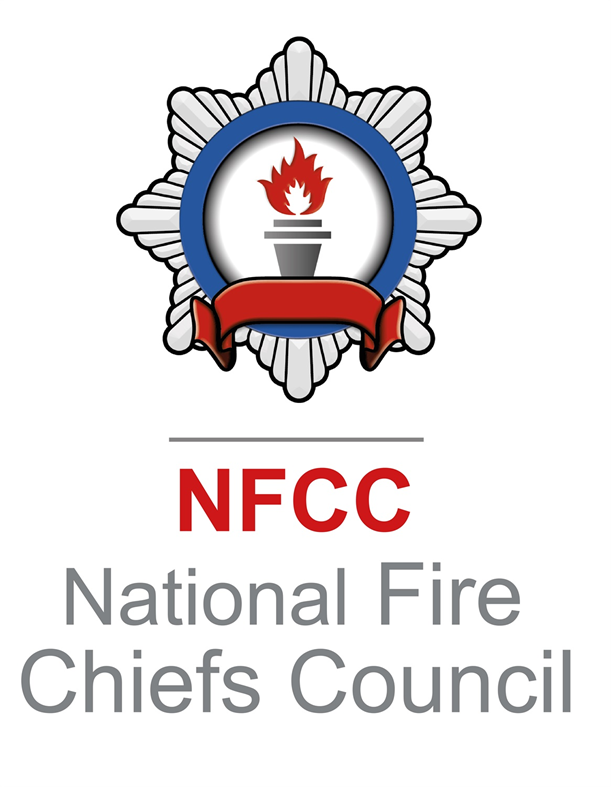 Open Forum
[Speaker Notes: Questions for Open Forum
What examples of input based specifications do you see; that while you cannot comply with them directly you can deliver a variant solution that provides the same outcome?
Fixed price for term of contract - 10 years . Without understanding what will happen to inflation over ten years this is hard to live with and will cause suppliers to up their initial pricing – potential solution with index linked clauses in the CPI or other relevant index, which could be triggered after the initial 12 month contract delivery period.
What other elements of the specifications you see would be best suited to output or outcome-based specifications?]
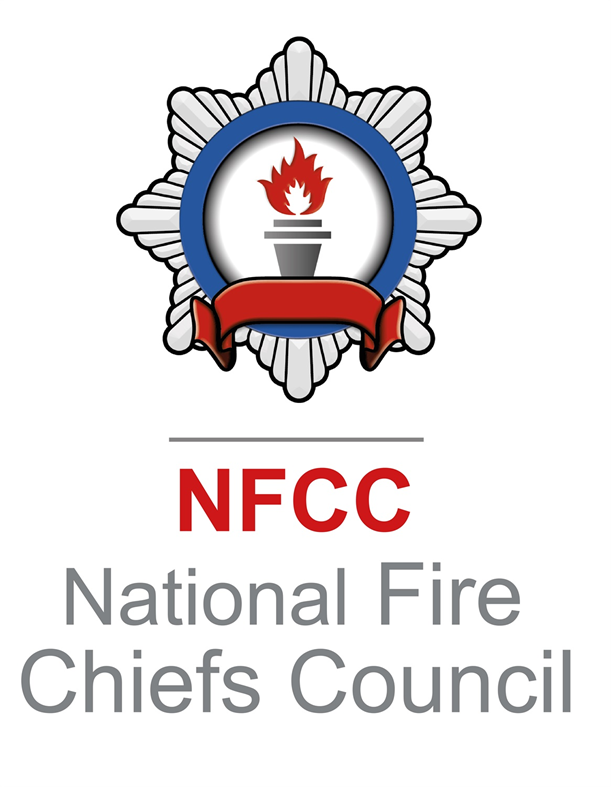 Thank You for Attending